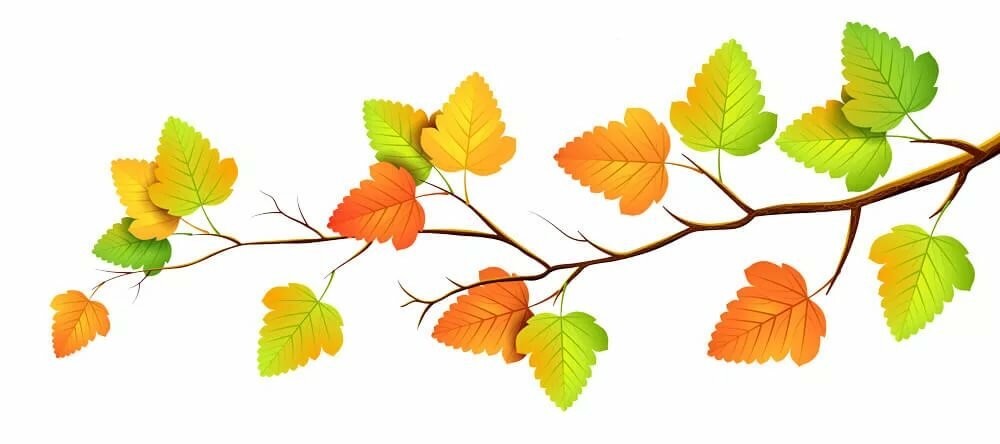 Осень- пора для творчества
Выполнила воспитатель
 МБДОУ ЦРР №7
Куртина Н.П.
городской округ г.Бор 
2019г.
Выставка поделок на тему «Грибочек -осени дружочек».
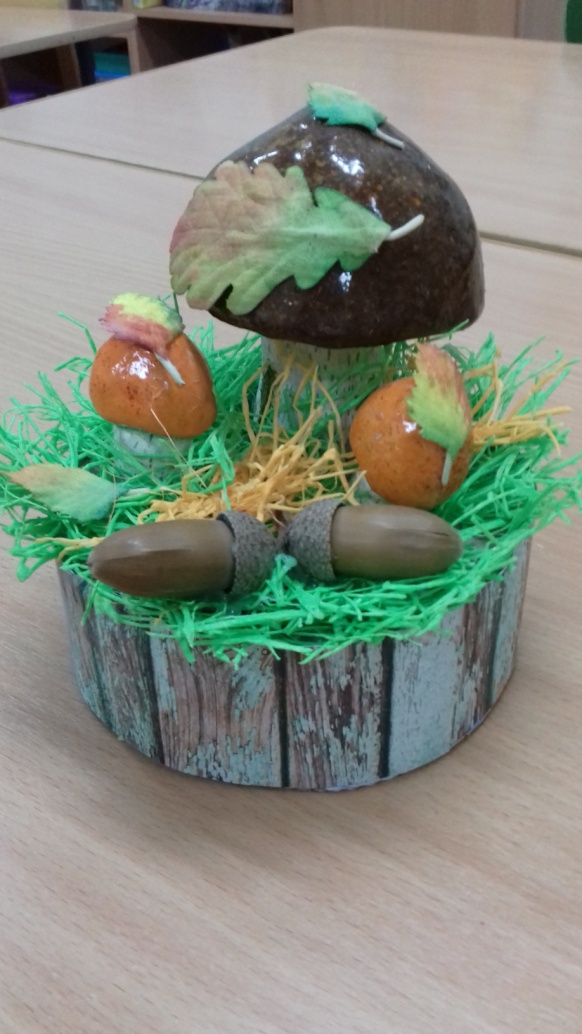 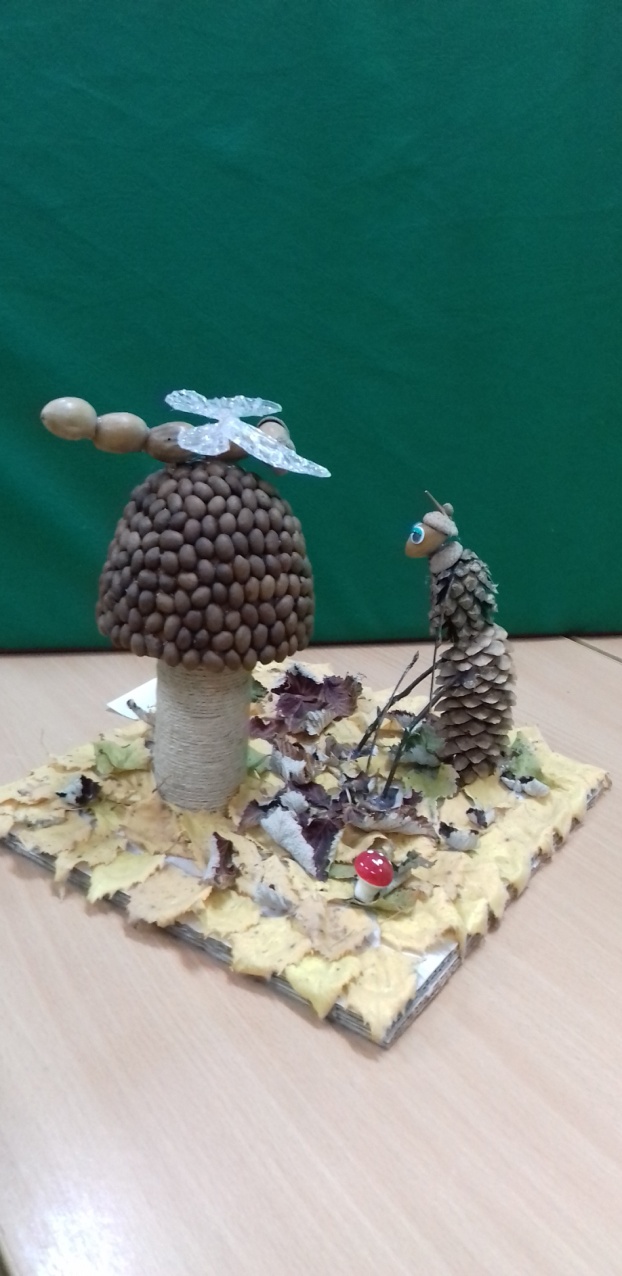 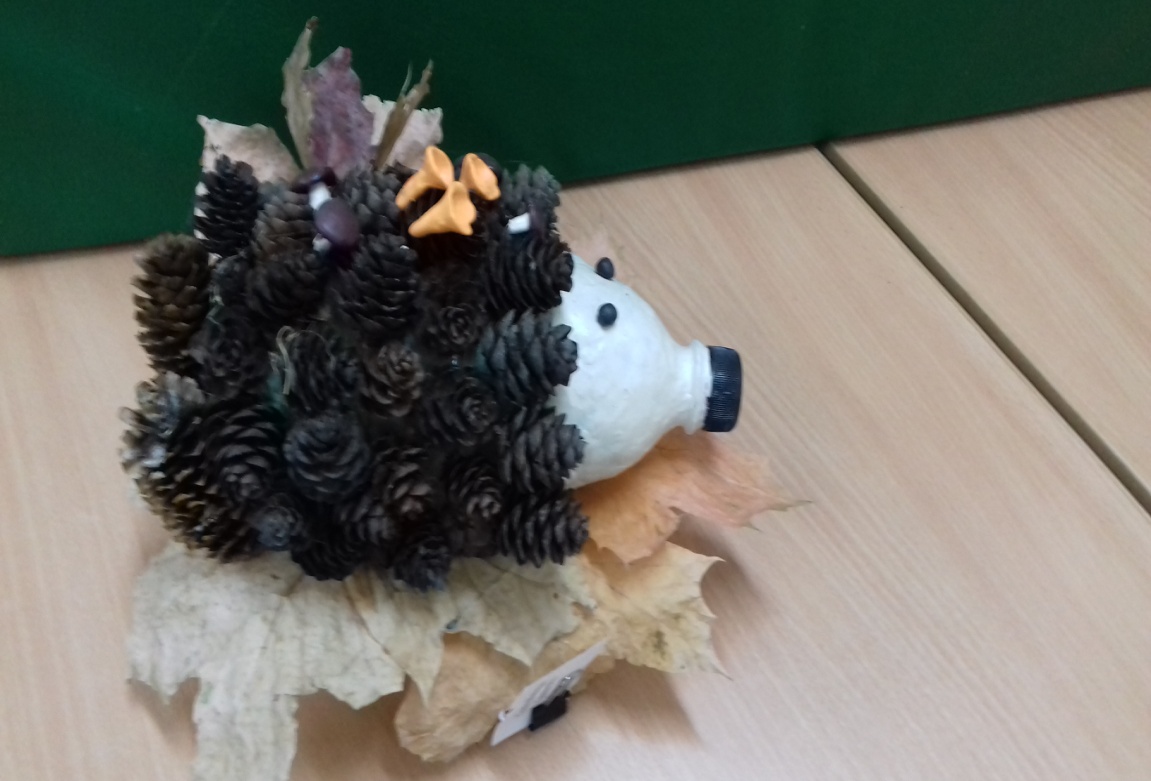 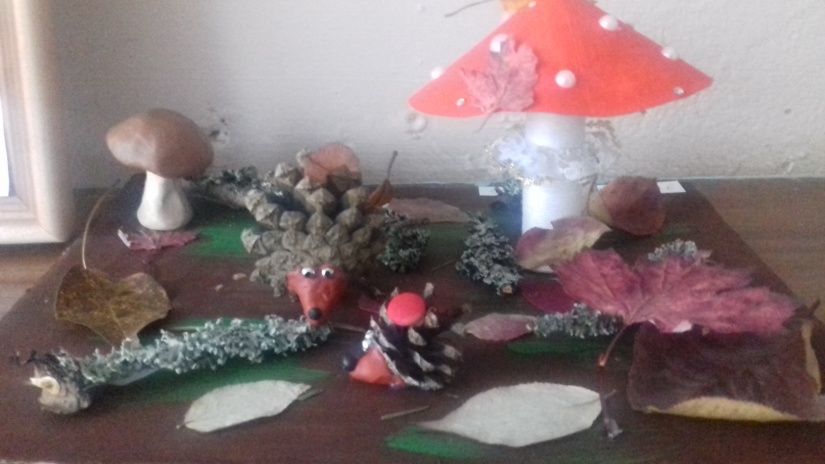 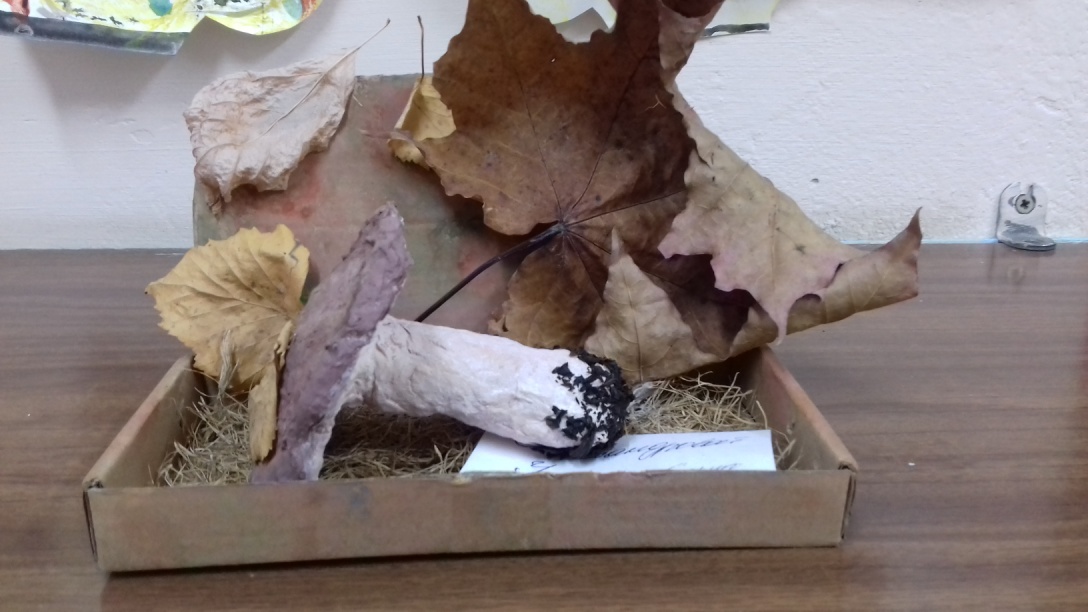 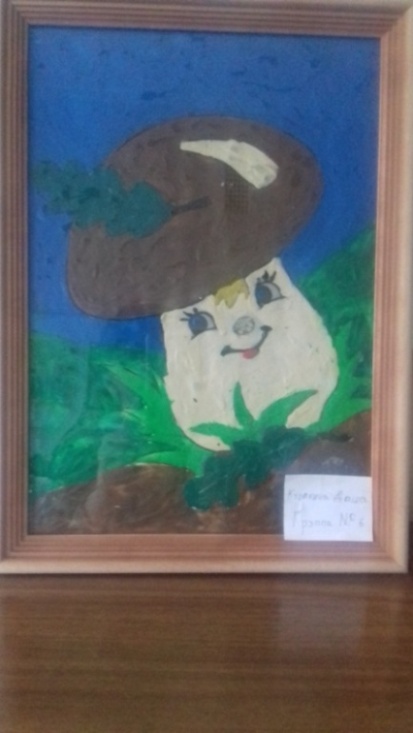 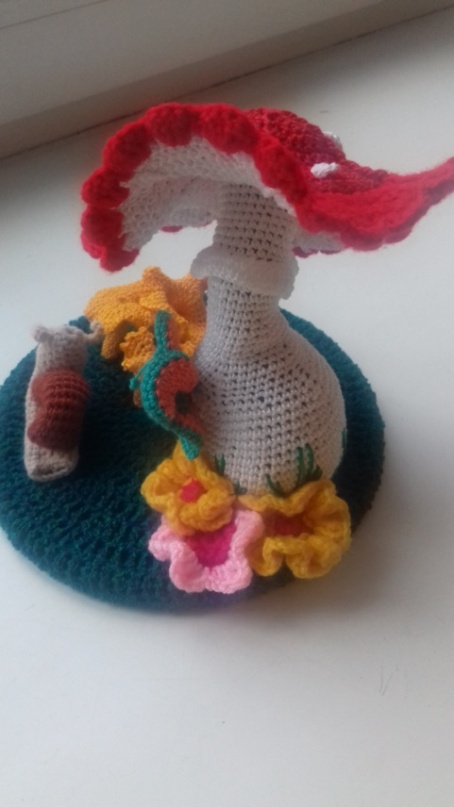 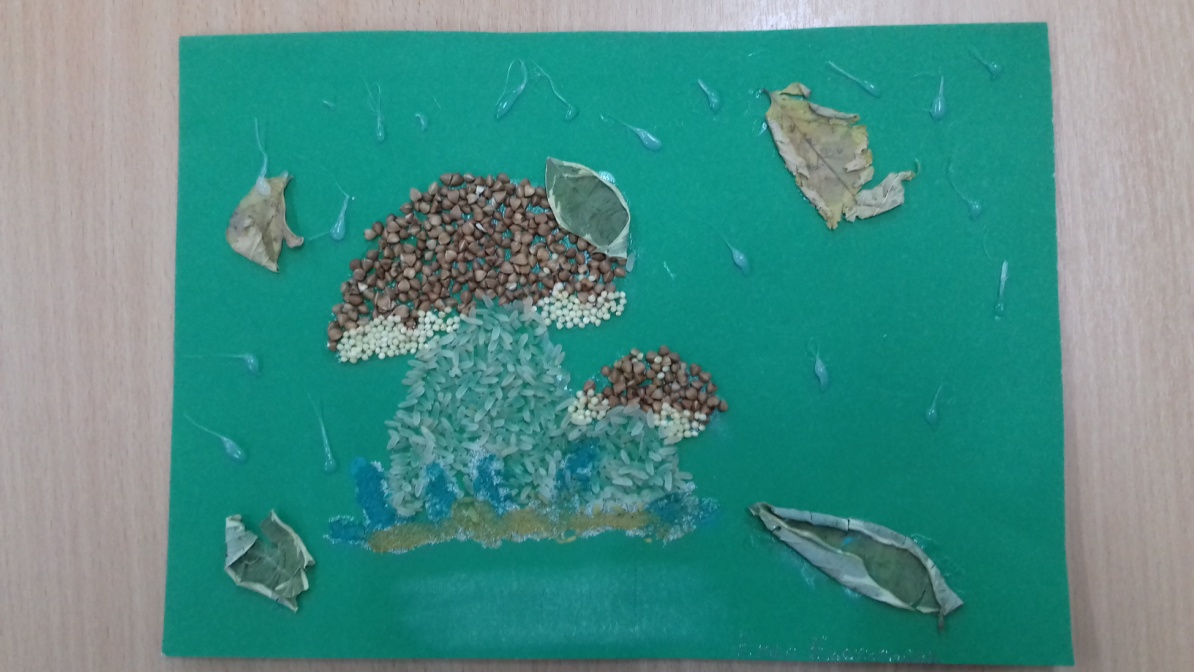 Творческие работы детей в группе.Осень - переменчивая пора. То порадует ясным погожим днём, то засвистит холодным ветром, зашумит долгим скучным дождём. Мы учим детей видеть прекрасное в любой погоде и отражать это в своём творчестве.
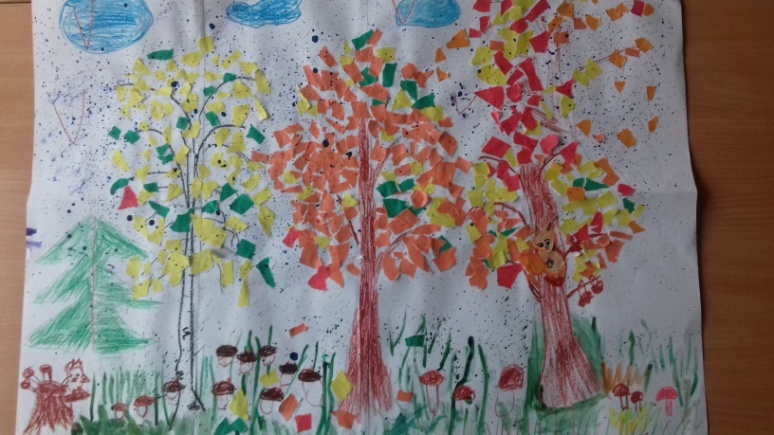 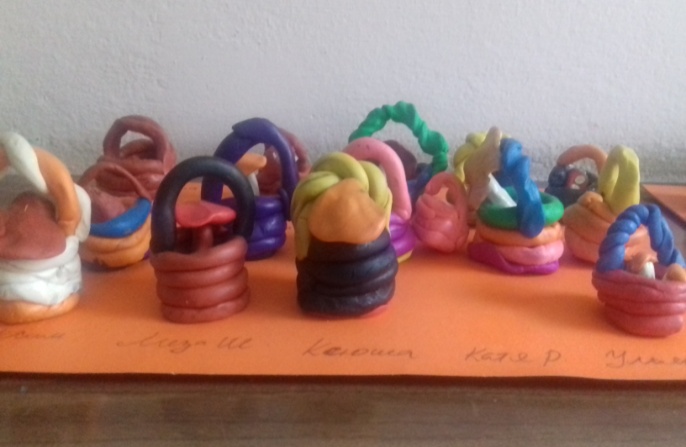 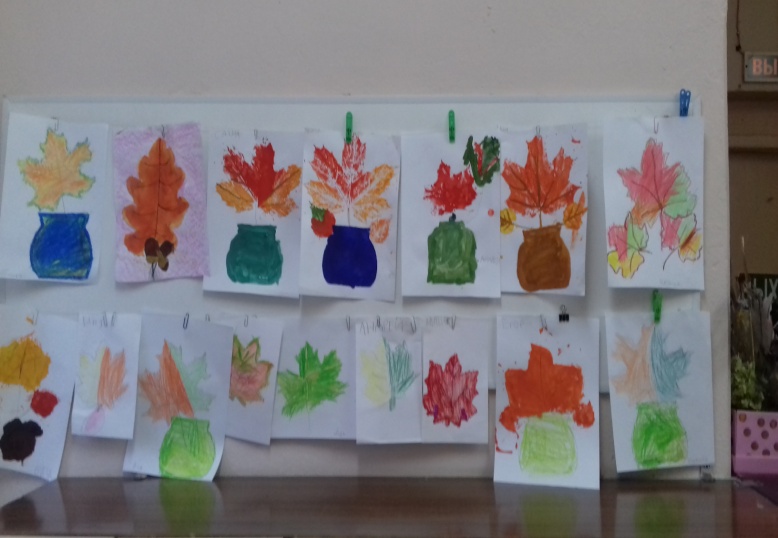 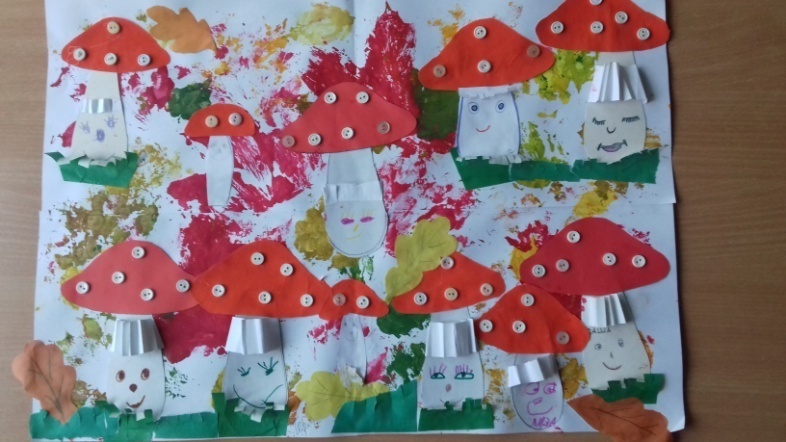 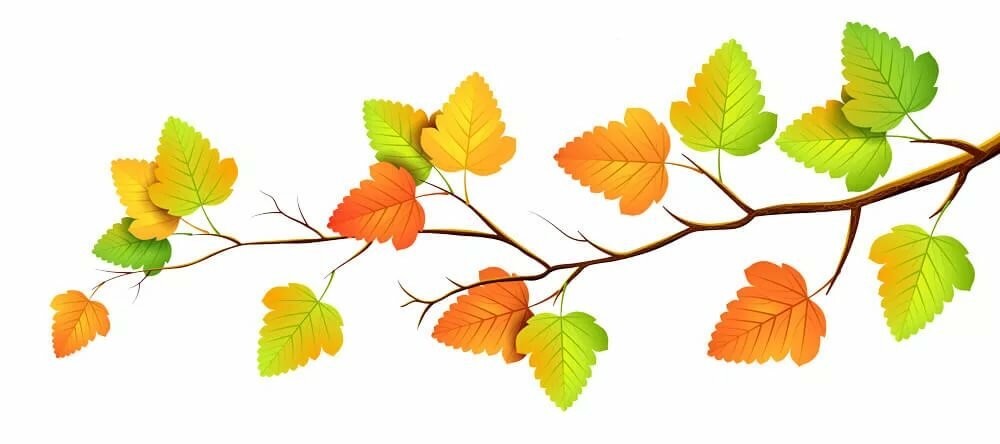 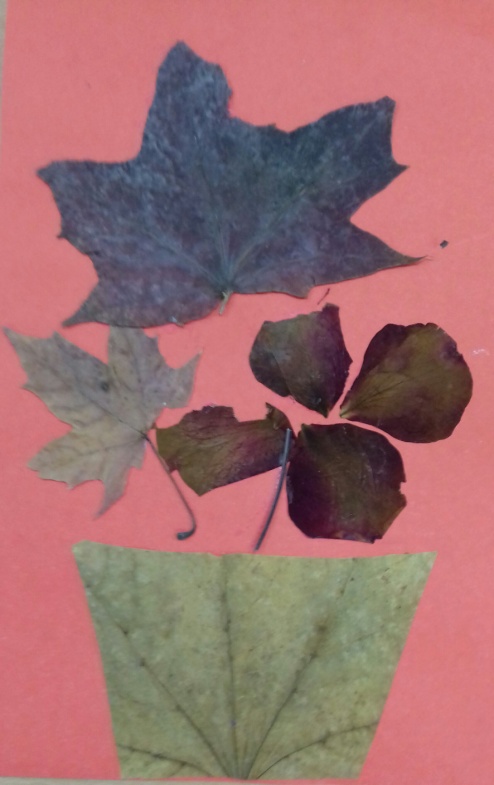 Листопад, листопад! 
Листья по ветру летят!
 Много на земле опавших Ярких листьев  ждёт ребят! 
Соберём из них букет
 И поставим в вазу.
 Станет комната красивей
 И нарядней сразу!
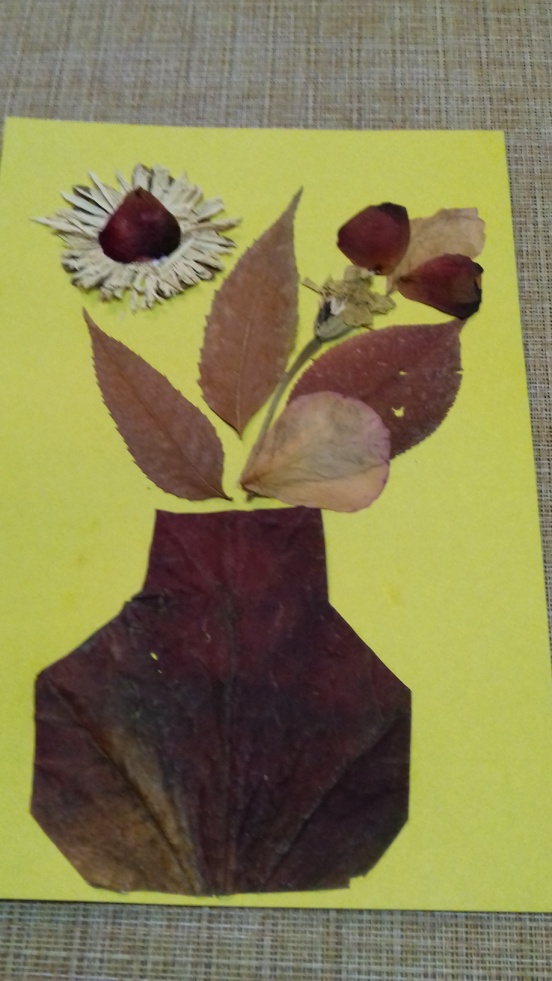 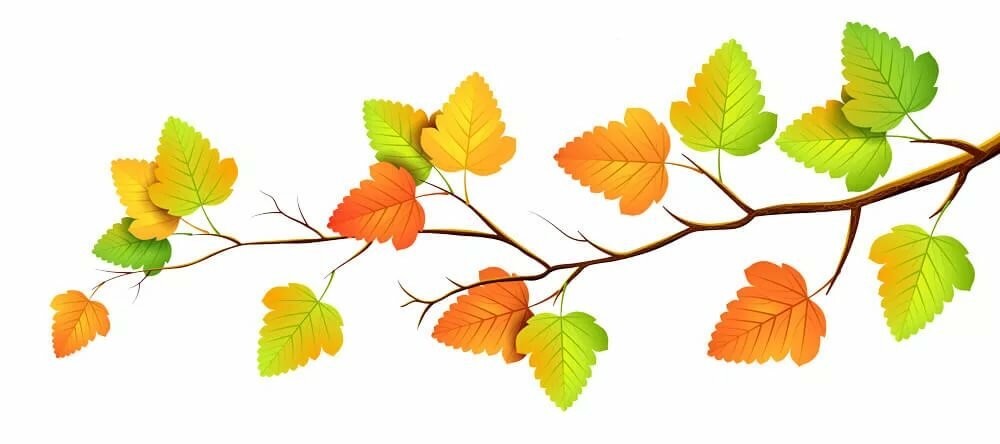 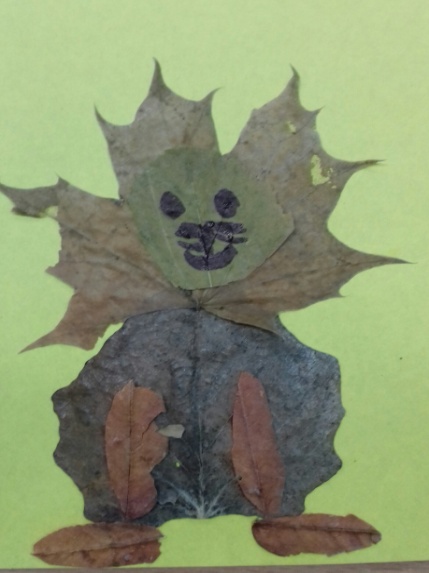 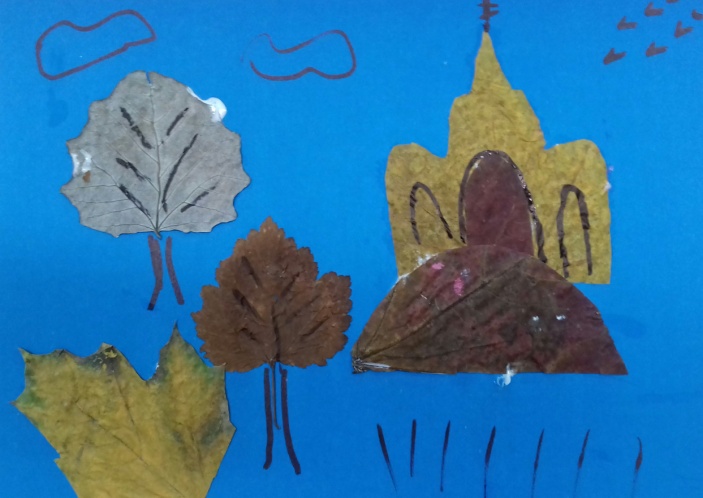 Можно взять газеты, книжки, Засушить листву,
 А потом собрать из листьев Мышку и сову…
 Наши руки – не для скуки!
 Всё умеют делать руки! Интересные дела
 Осень детям принесла! 
Буслова Светлана
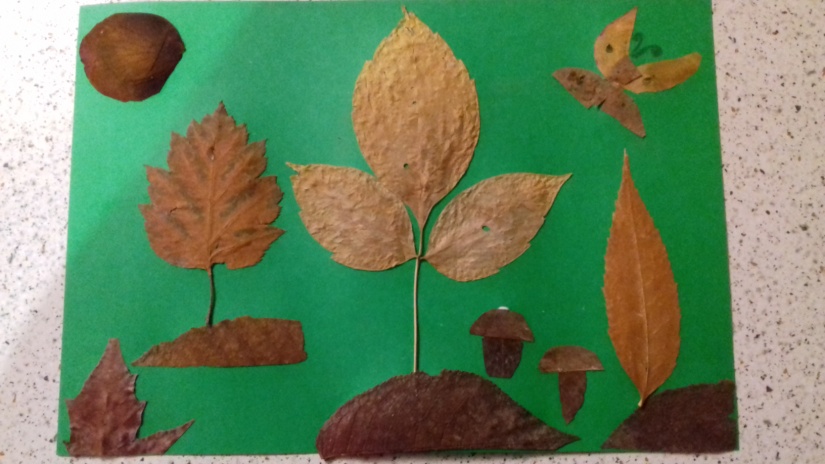 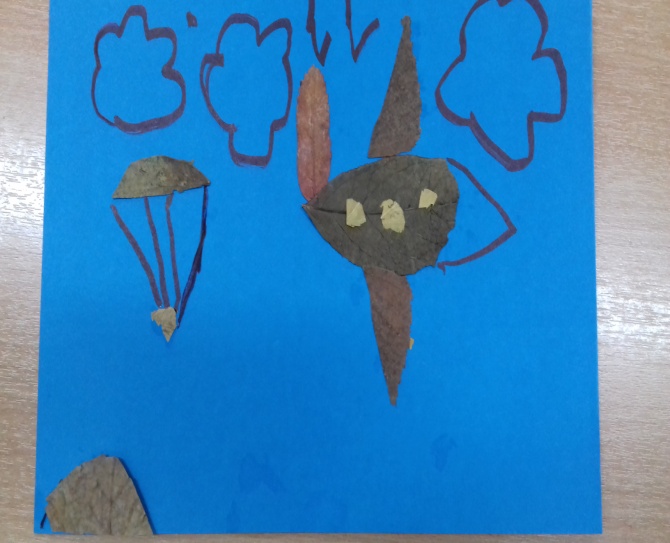 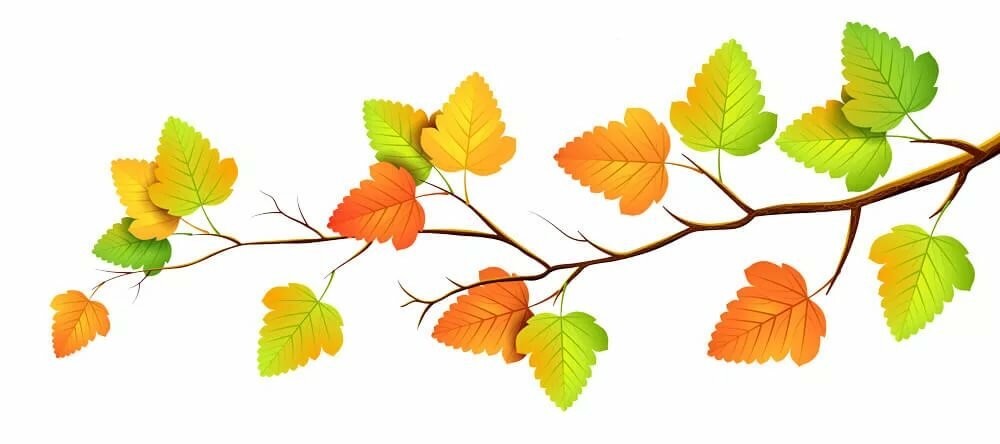 Спасибо за внимание!
2019г.
городской округ г. Бор